在饭馆儿
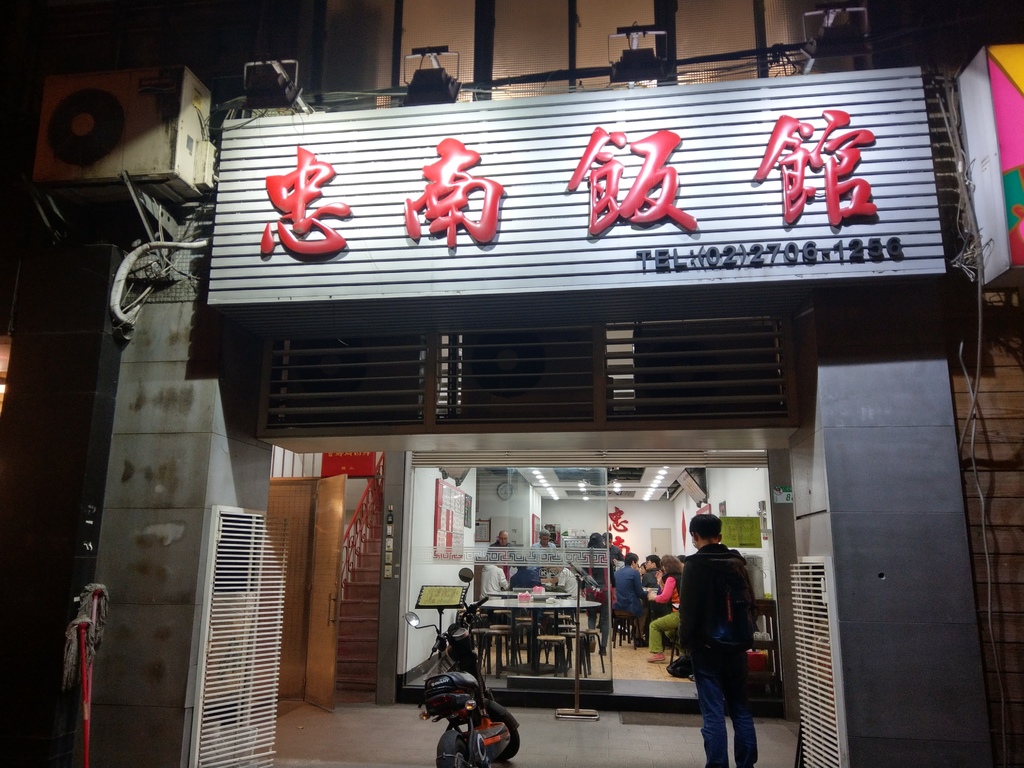 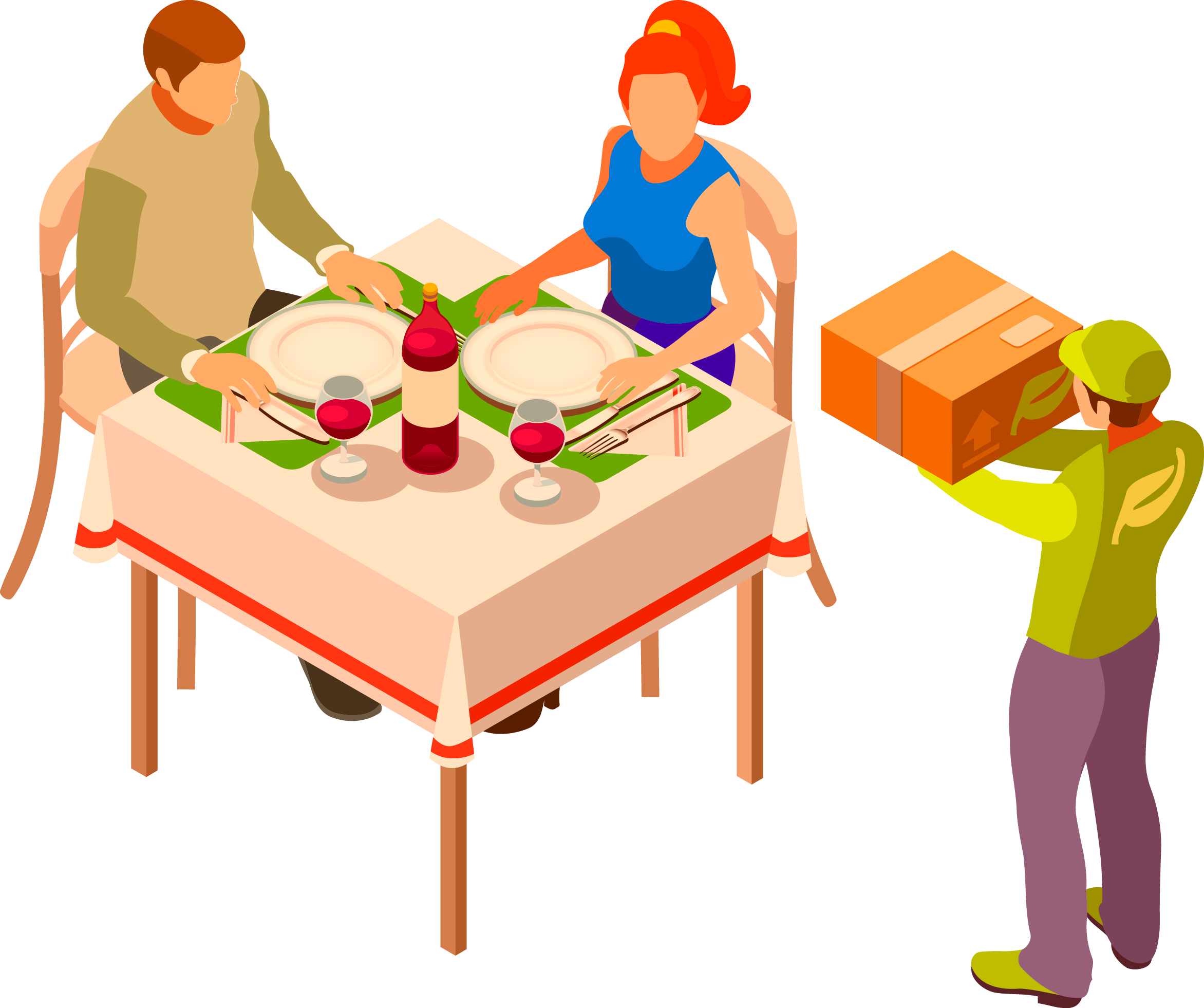 郑学懿
叫(菜)
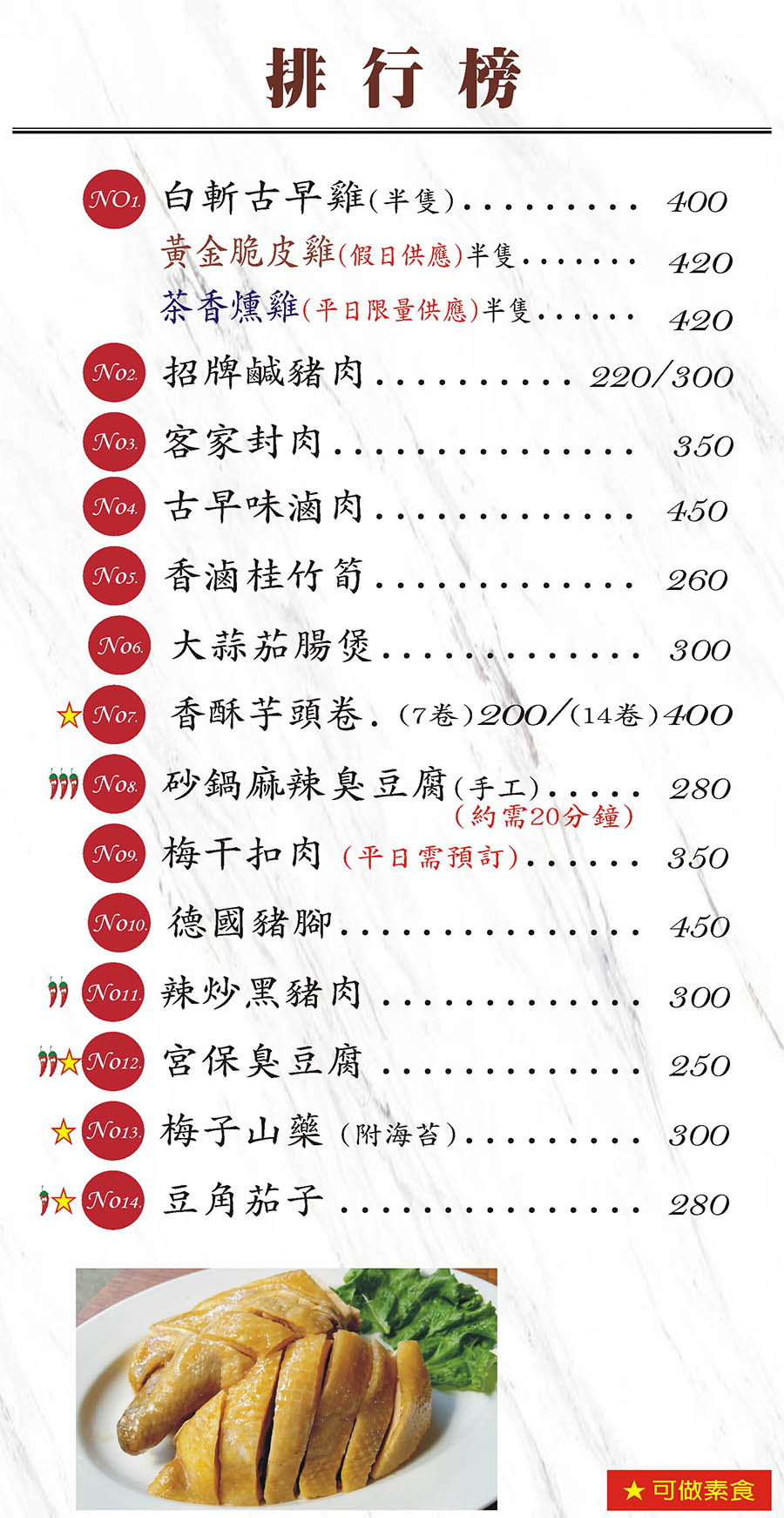 点
菜單
菜单
càidān
diǎn
jiào(cài)
服务员
fúwùyuán
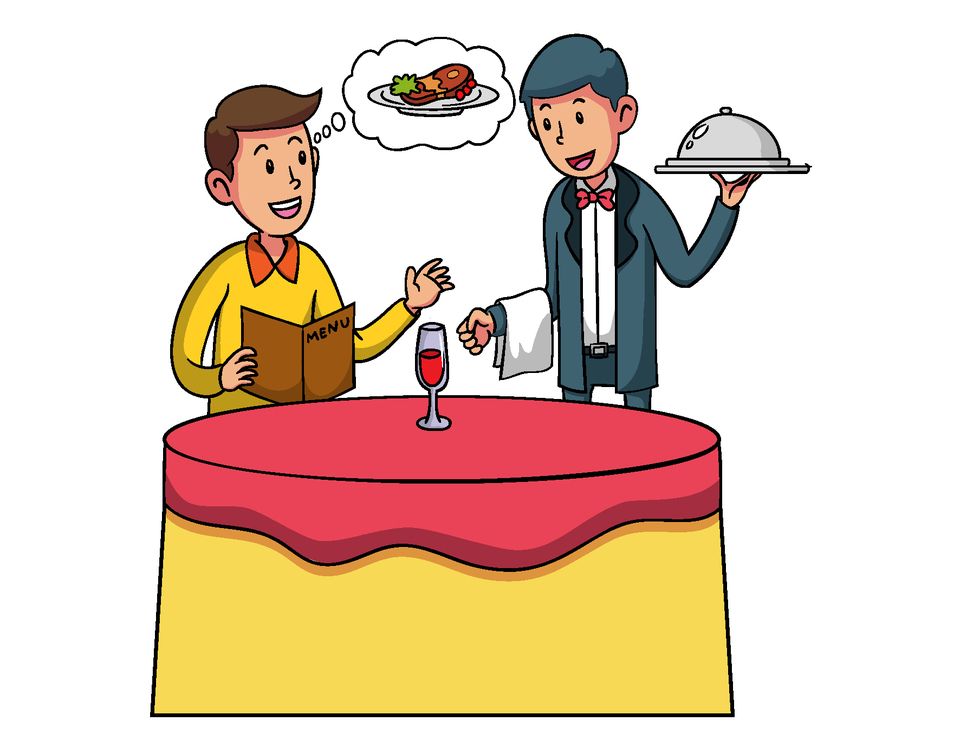 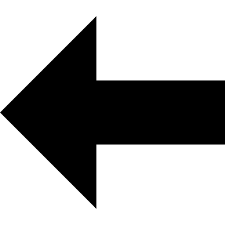 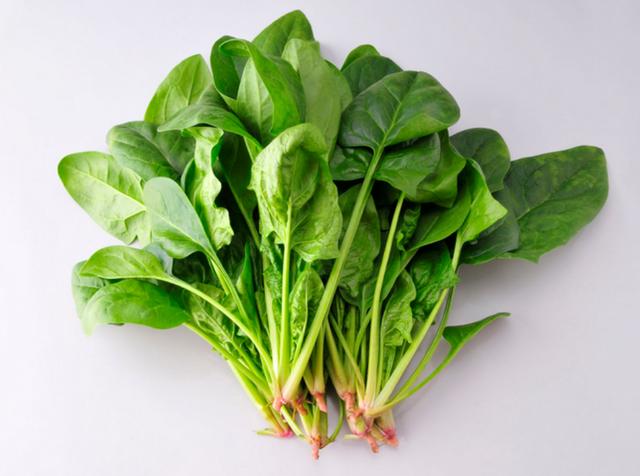 清蒸鱼
qīngzhēng yú
芥兰菜
jièlán cài
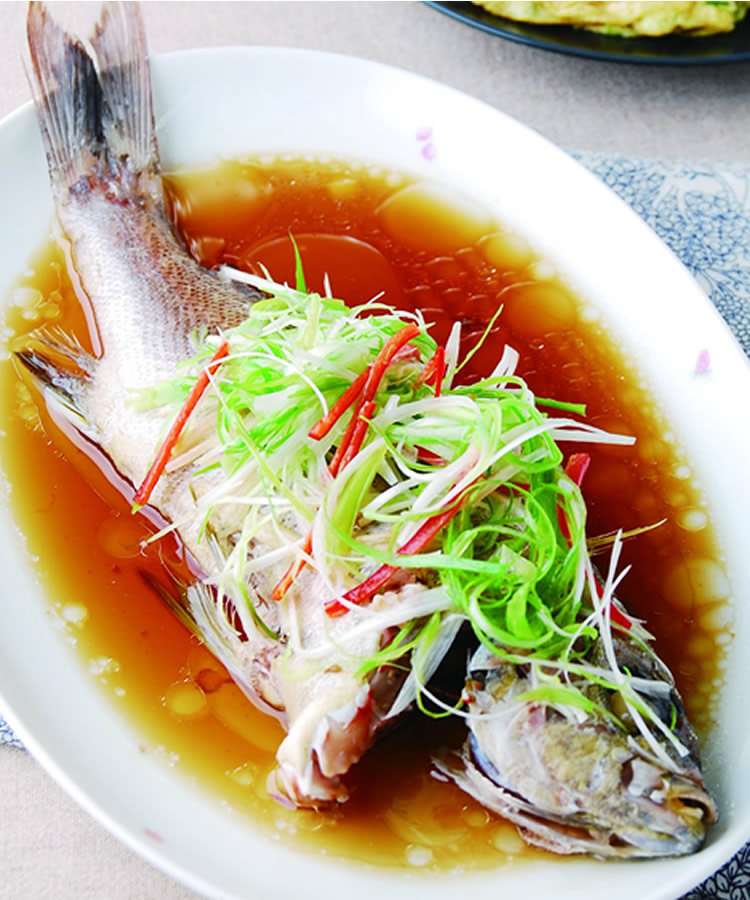 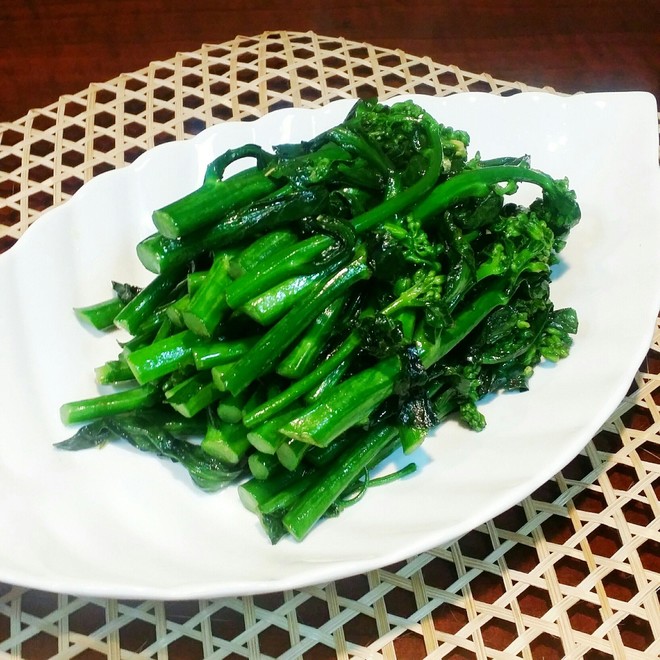 špenát
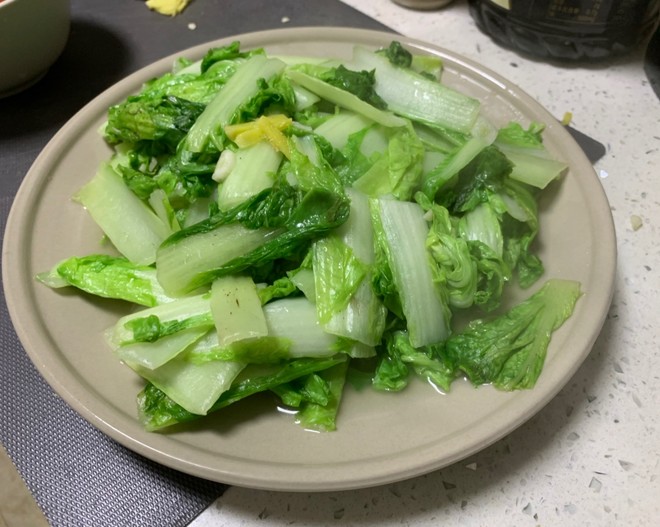 小白菜
xiǎobáicài
菠菜
bōcài
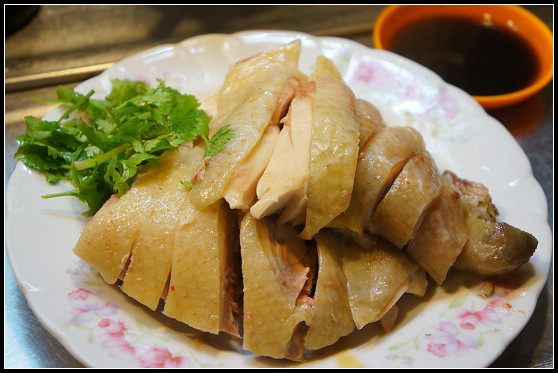 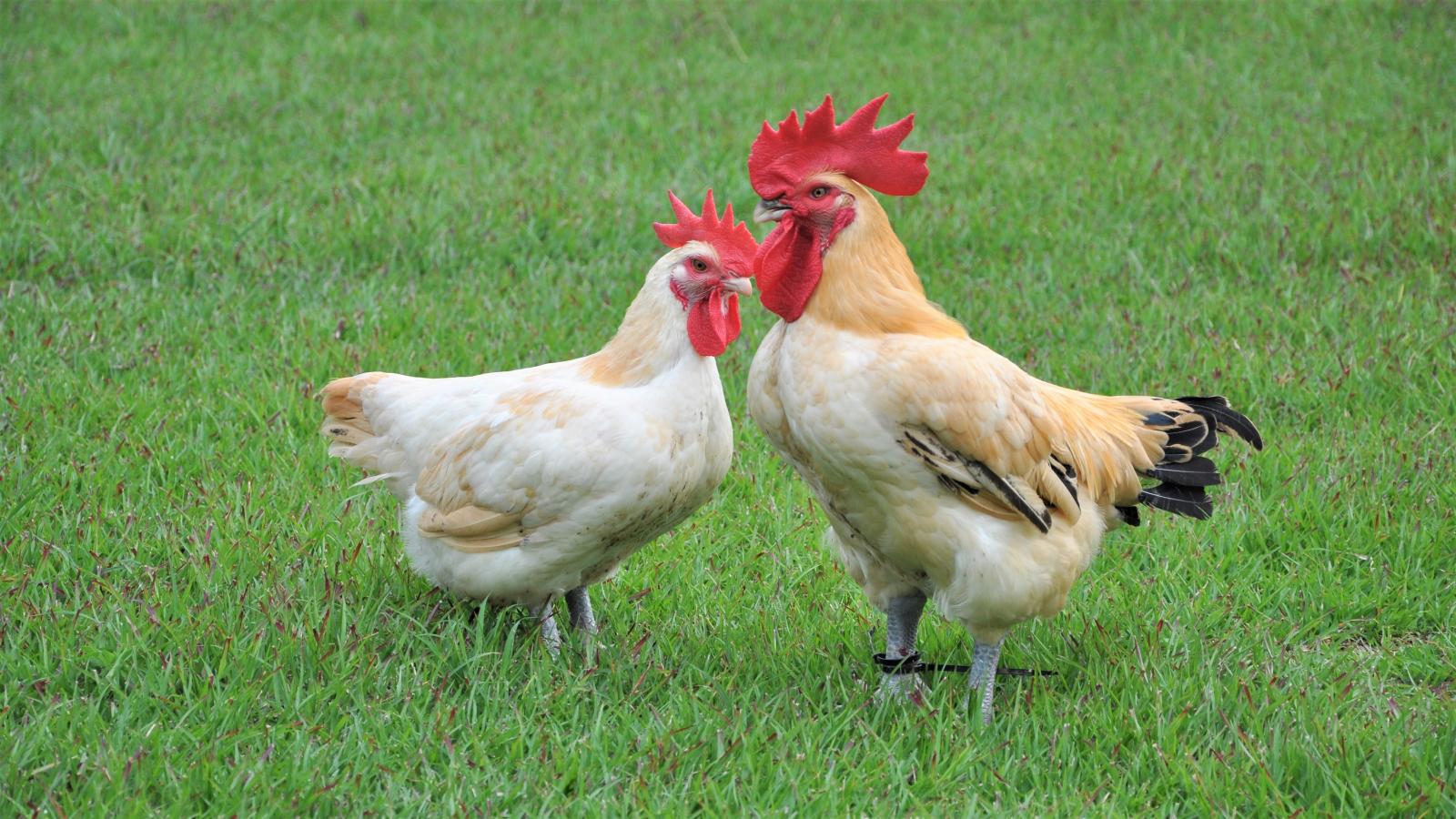 鸡
jī
鸡肉
jīròu
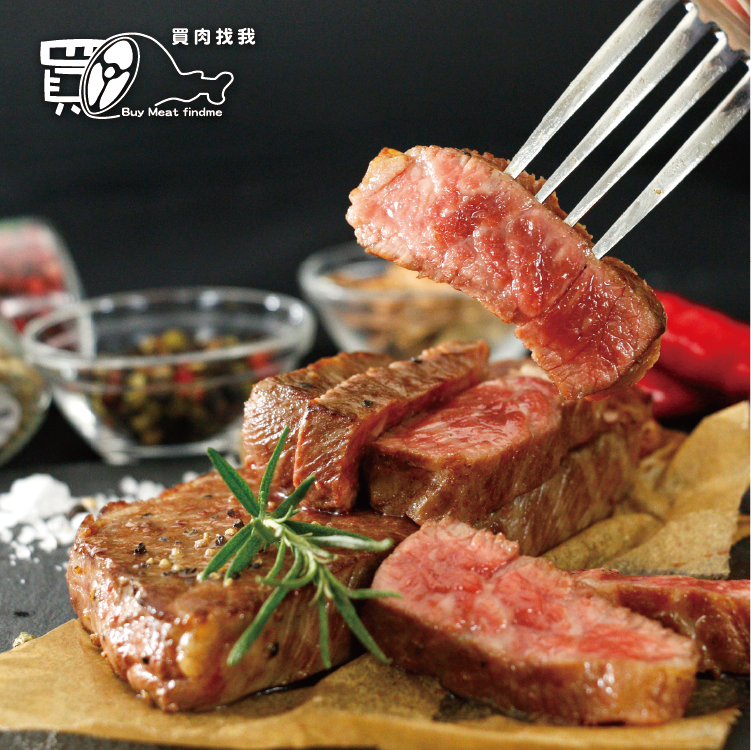 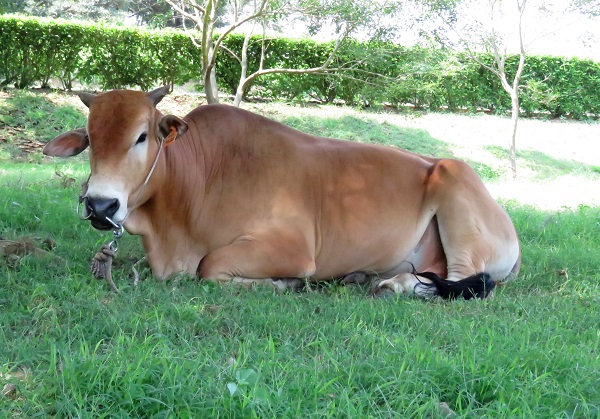 牛
牛肉
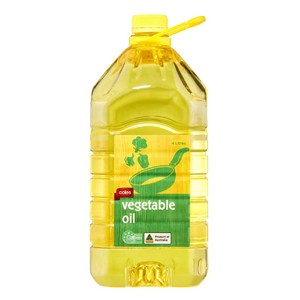 盐
yán
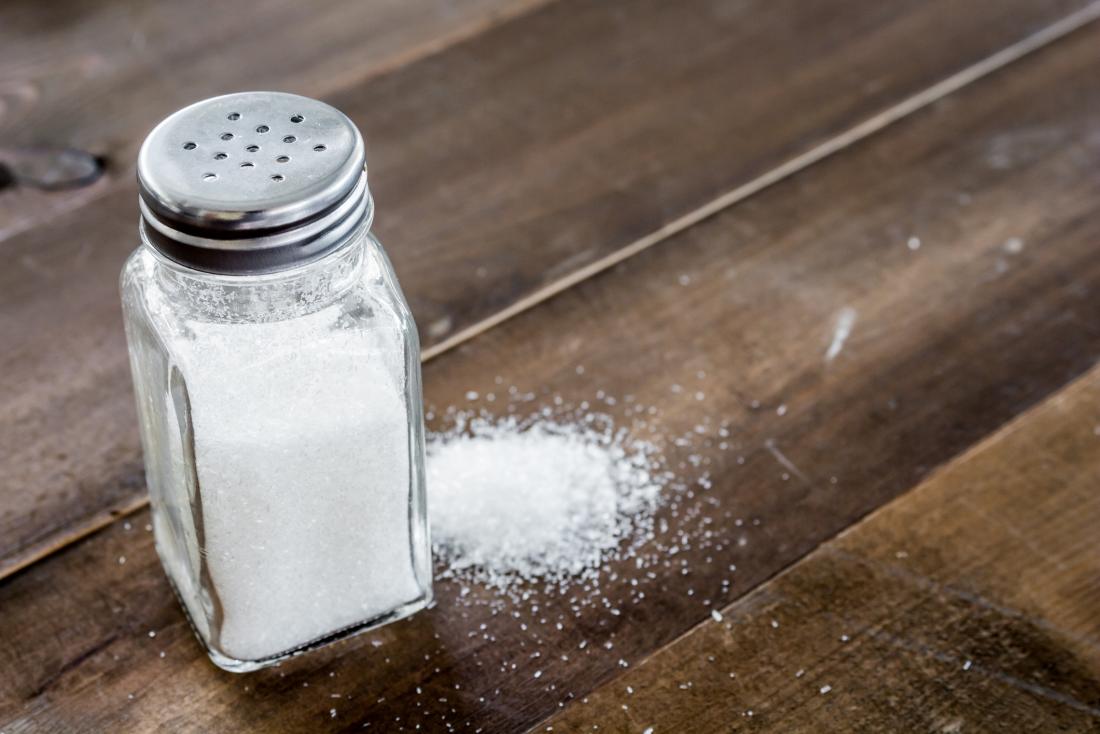 咸
xián
油
yóu
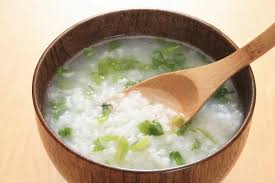 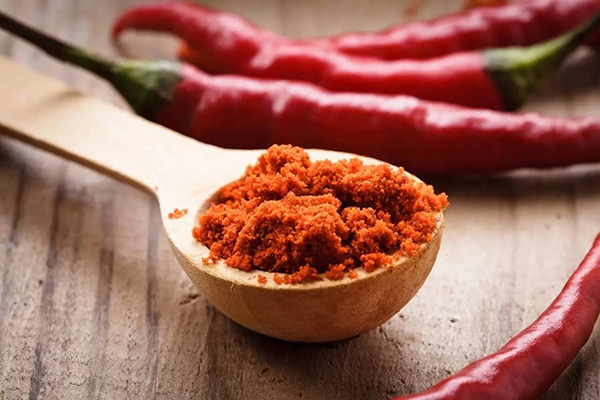 辣
là
清淡
qīngdàn
酸
suān
甜
tián
苦
kǔ
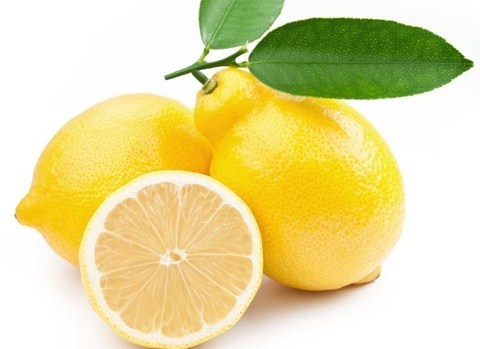 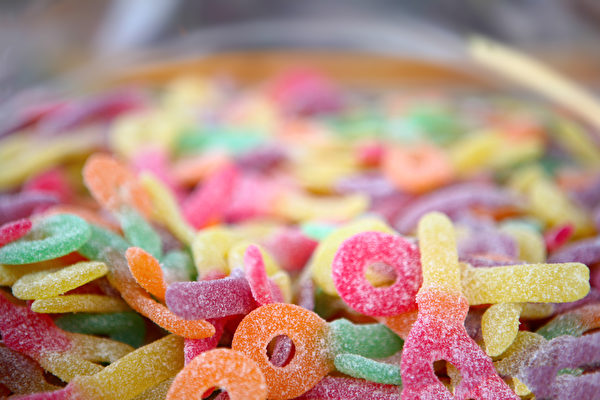 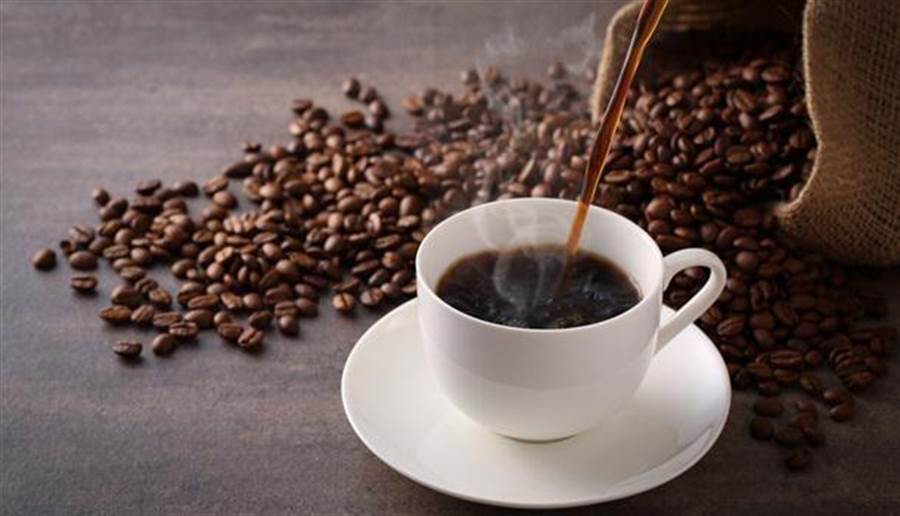 口味
kǒuwèi
味道
wèidào
辣
là
清淡
qīngdàn
咸
xián
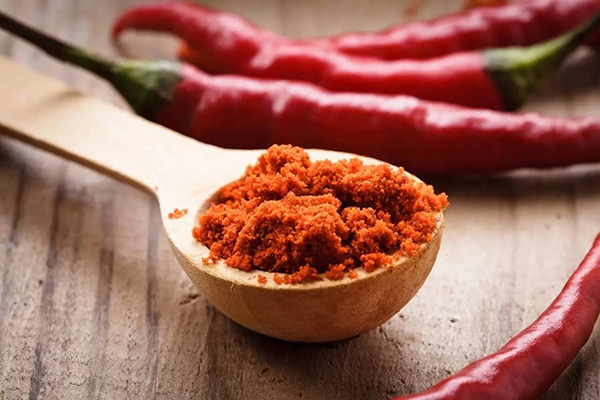 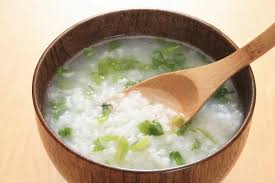 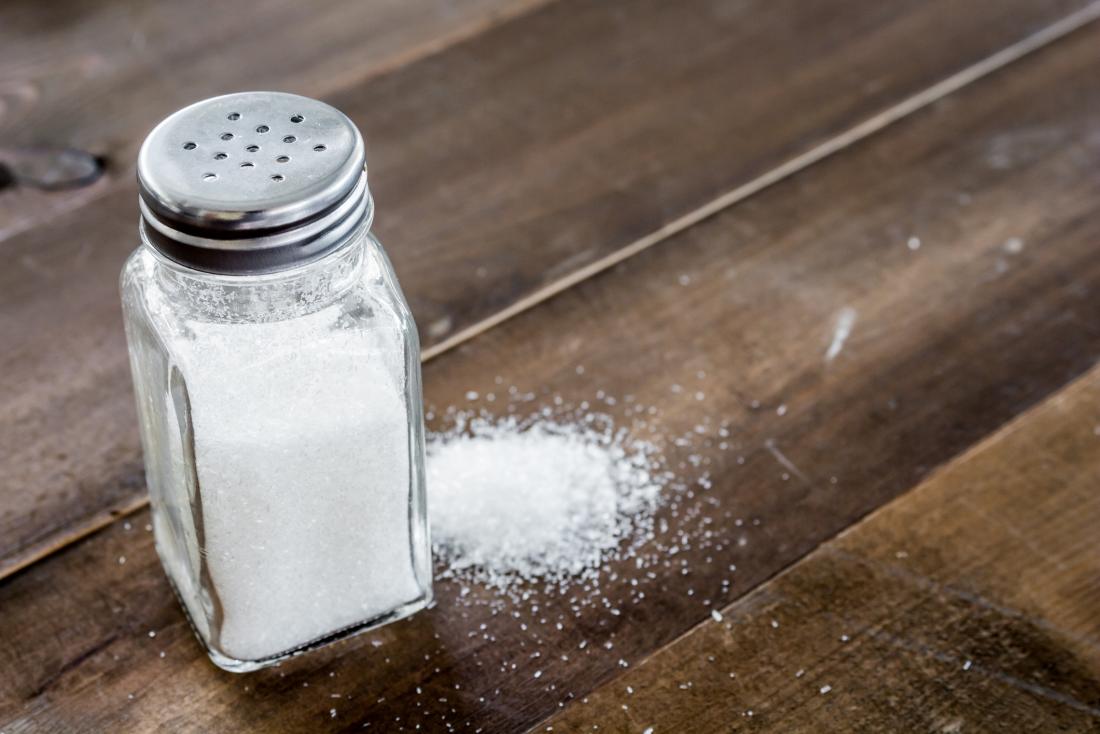 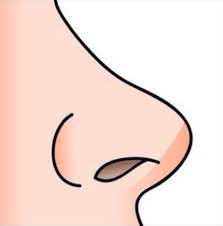 味道
wèidào
牛肉面的味道怎么样？
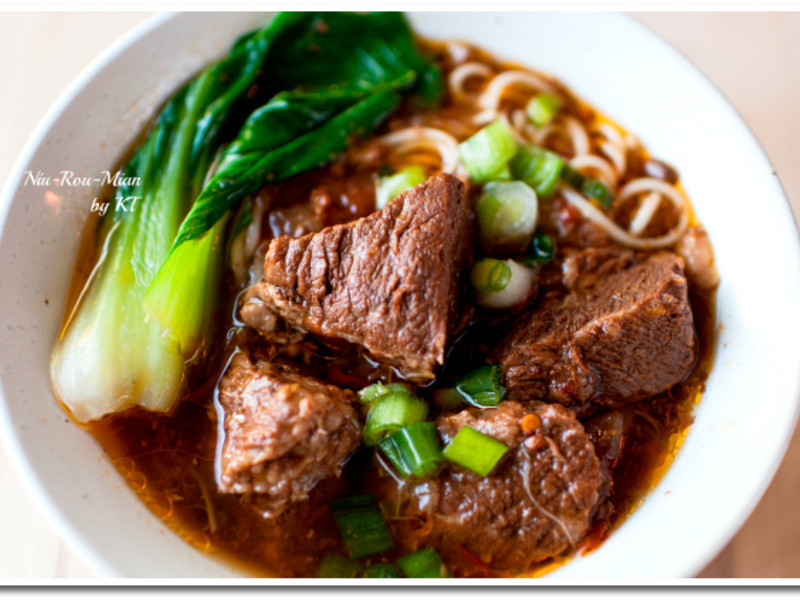 香
xiāng
牛肉面的味道很香。
我喜欢酸的味道，像是西红柿。
你喜欢什么味道？
xīhóngshì
番茄
fānqié
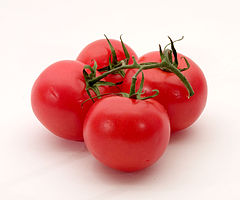 Decide the flavor you want
一个清蒸鱼，清淡一点儿，别太咸，别太油，少放味精。
Less salt
Less oil
Less MSG
Light in flavor
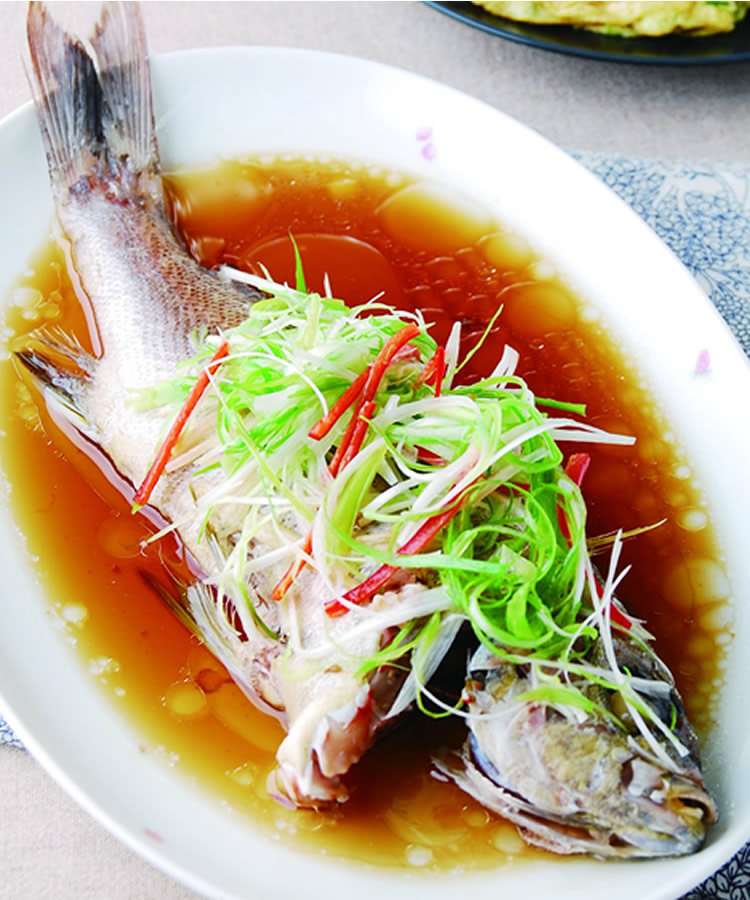 味精
wèijīng
清蒸鱼
qīngzhēng yú
Role Play
酸
甜
服务员：这是菜单。
苦
客人：谢谢。
辣
（十分钟以后）
服务员：可以点菜了吗？
咸
客人：我要一个________、一个_________。
__________，______一点，别太____，别太____。
清淡
服务员：好的，我再重复一次。
您要一个_____，____一点，别太____，别太____,
还有一个____是吗？
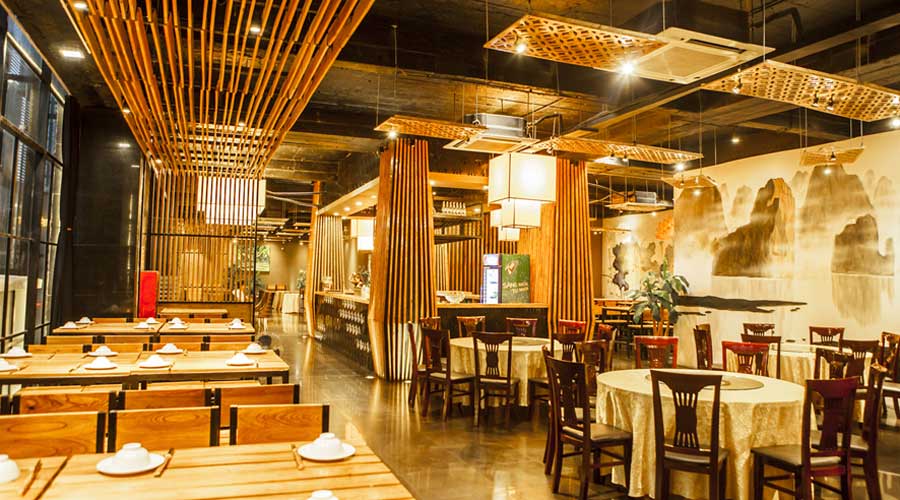 S
O
S
V
V
S
V
O
O
Topic-Comment Sentence
你吃过牛肉面吗？
我吃过牛肉面。
牛肉面我吃过。
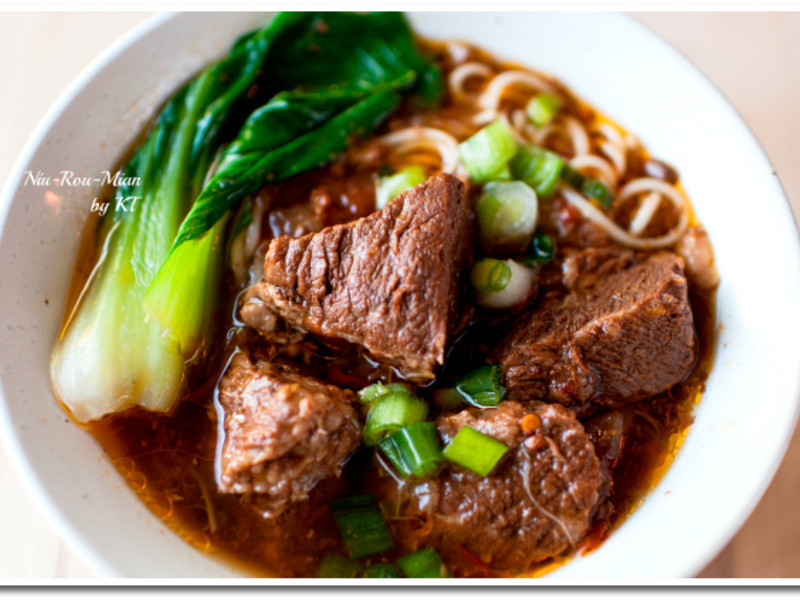 我叫了一盘鸡肉。
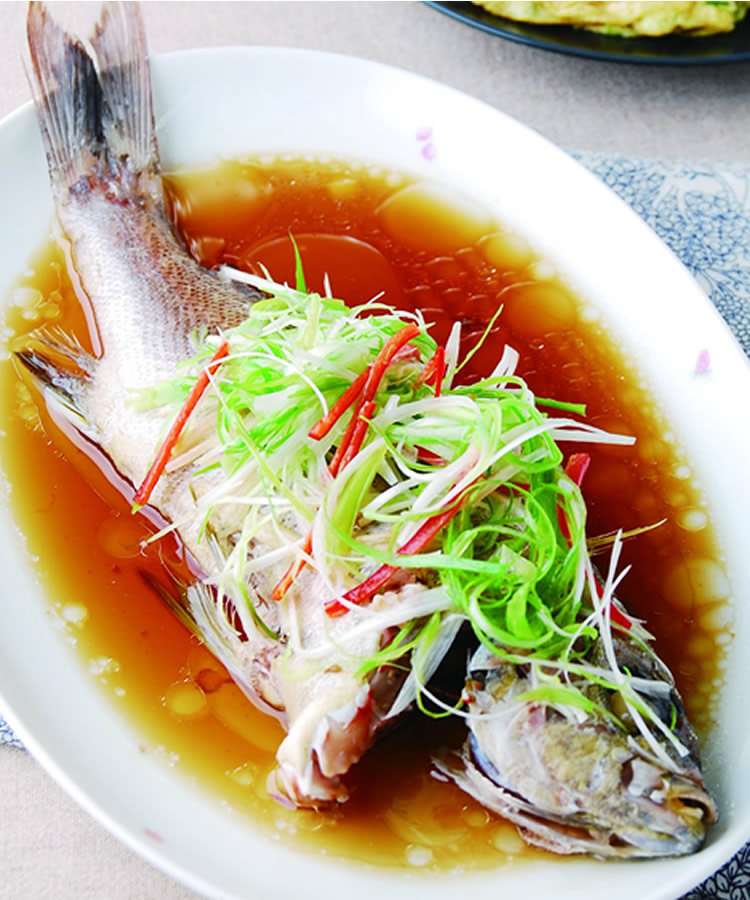 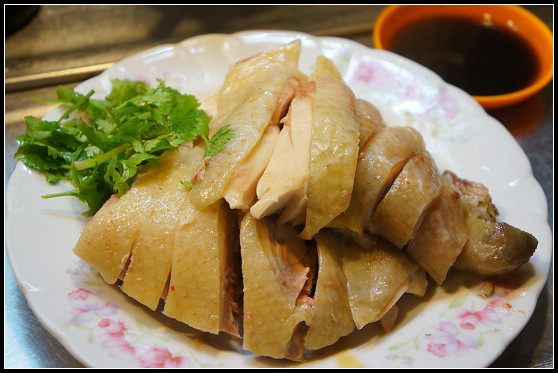 Topic-Comment Sentence
我吃了一条清蒸鱼。
pán
鸡肉我叫了一盘。
Topic
Topic
清蒸鱼我吃了一条。
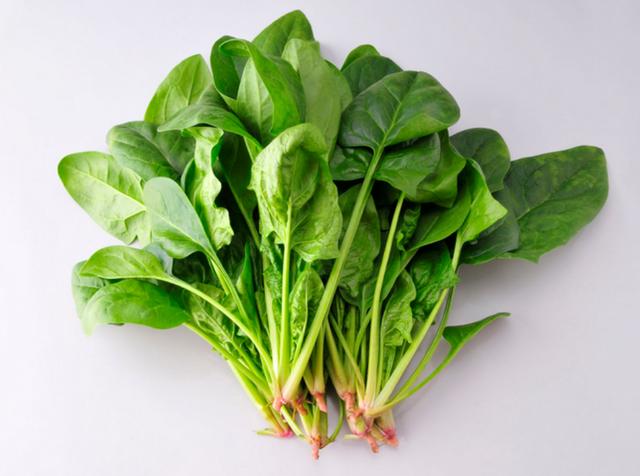 Topic-Comment Sentence
我很喜欢吃菠菜。
菠菜我很喜欢吃。
Topic
Topic
(me too)
菠菜我也很喜欢吃。
Topic
(don’t like)
菠菜我不喜欢吃。
________________
________________
Topic-Comment Sentence
Topic
Topic
你看那部电影了吗？
那部电影你看了吗？
Topic
你买那支手机了吗？
Topic
那支手机你买了吗？
__________________________
____________________
Topic-Comment Sentence
Topic
Topic
你吃过台湾的臭豆腐吗？
台湾的臭豆腐你吃过吗？
Topic
你喝过捷克的啤酒吗？
捷克的啤酒你喝过吗？
Topic
_______________
__________________________
Topic-Comment Sentence
Topic
Topic
你去过台北101吗？
Topic
台北101你去过吗？
你去过Český Krumlov吗？
Topic
Český Krumlov你去过吗？
_____________________________________
_____________________________________
Topic-Comment Sentence
Topic
Topic
你吃过这家饭馆儿的芥兰菜吗？
Topic
这家饭馆儿的芥兰菜你吃过吗？
你喜欢台湾地道的珍珠奶茶吗？
Topic
台湾地道的珍珠奶茶你喜欢吗？
Topic-Comment Sentence
____________你_____过吗？
Topic
V
又adj又adj
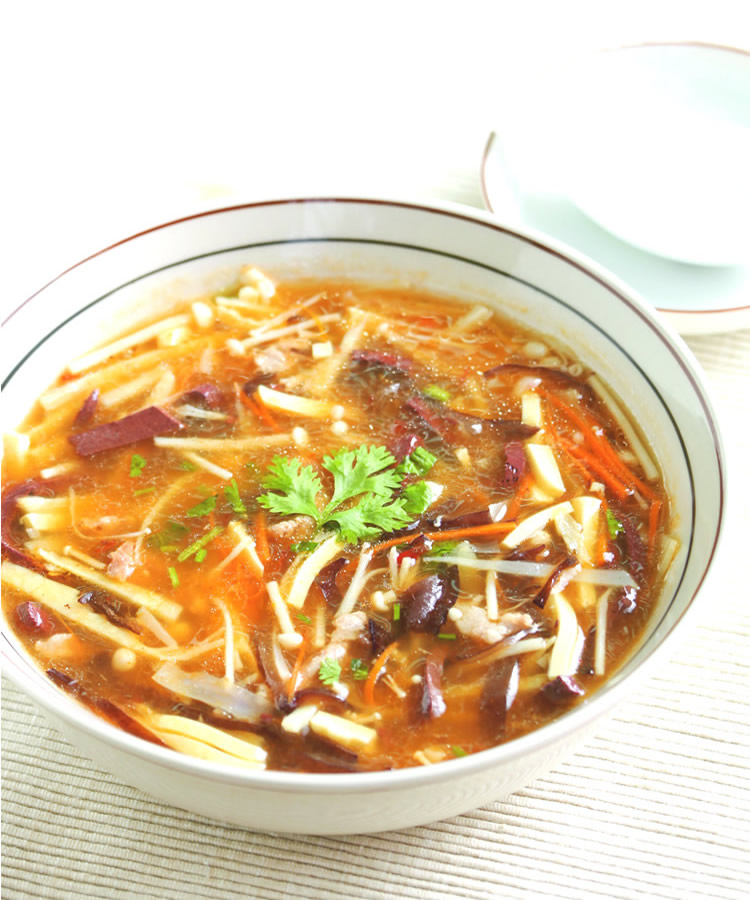 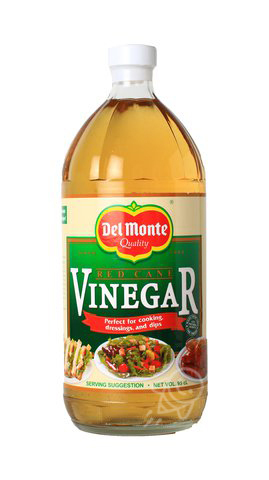 酸
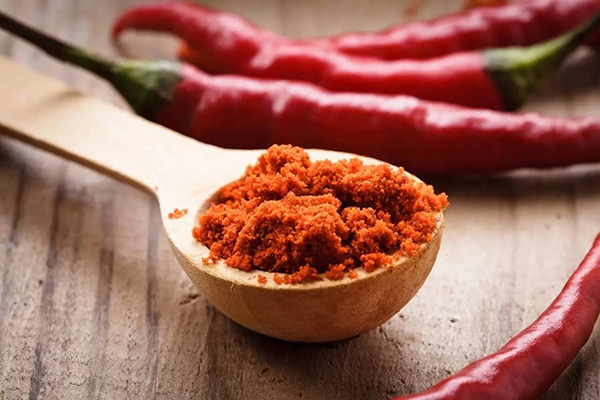 辣
酸辣汤
这碗酸辣汤又酸又辣。
妈妈
又adj又adj
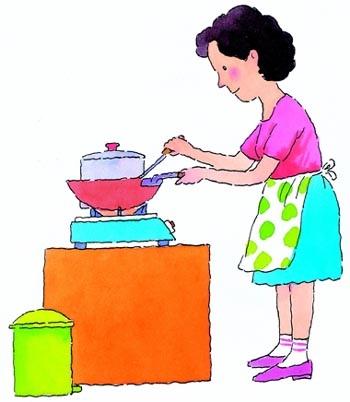 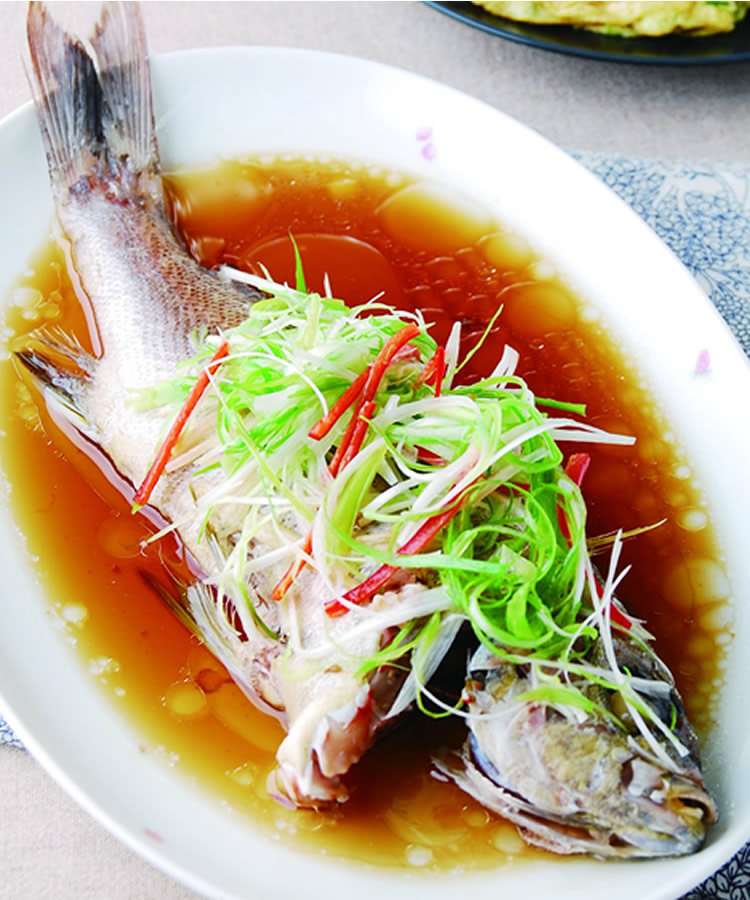 tender
嫩
nèn
香
清蒸鱼
妈妈煮的
清蒸鱼又嫩又香。
řízek
又adj又adj
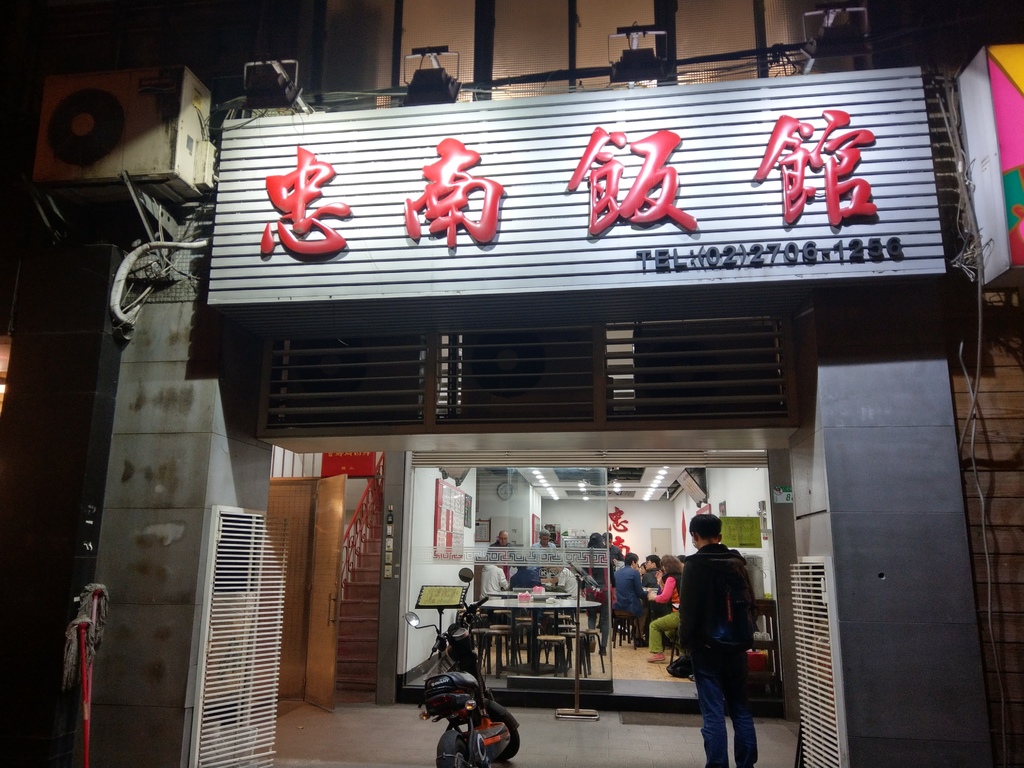 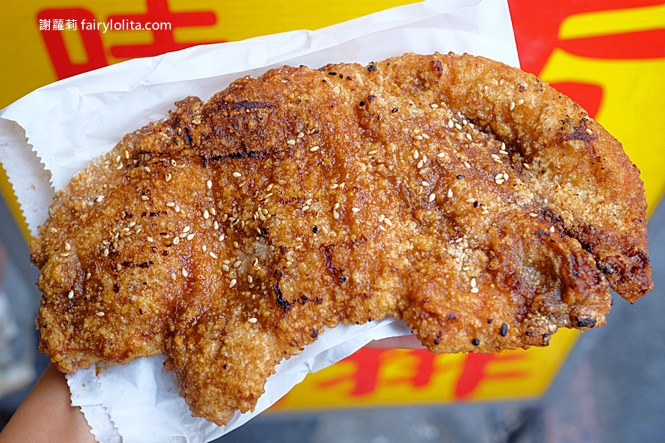 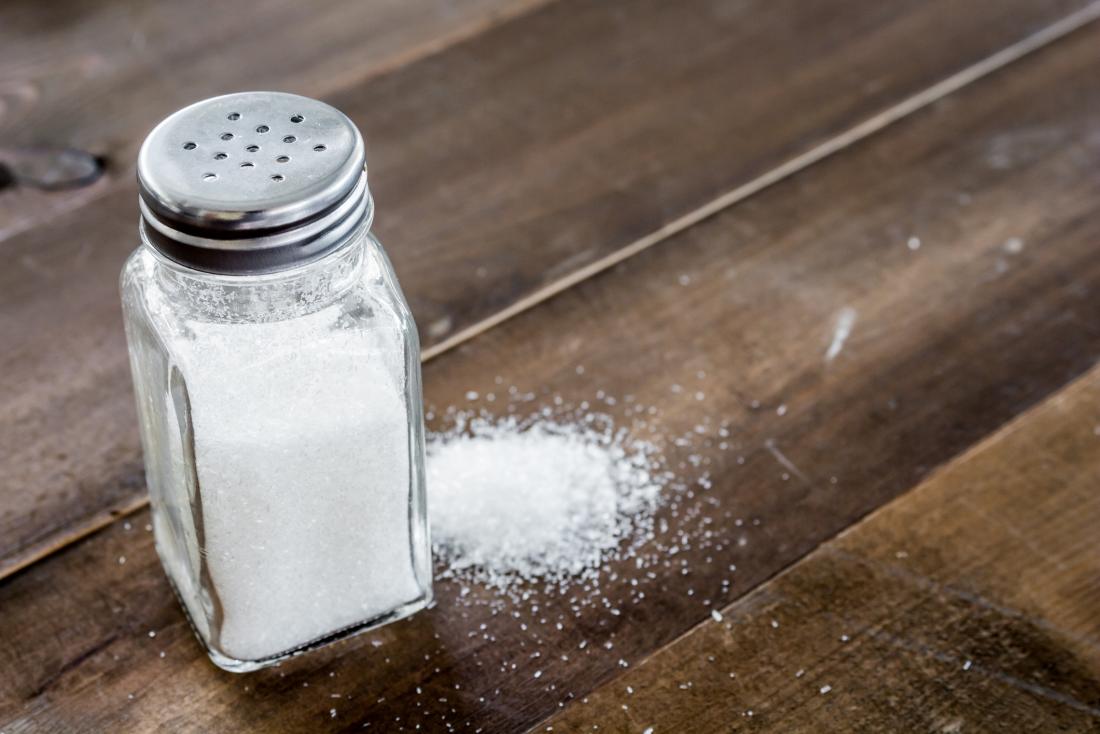 咸
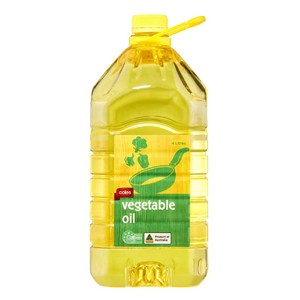 鸡排
油
这家饭馆儿的
这个鸡排又咸又油。
又adj又adj
1600000克朗
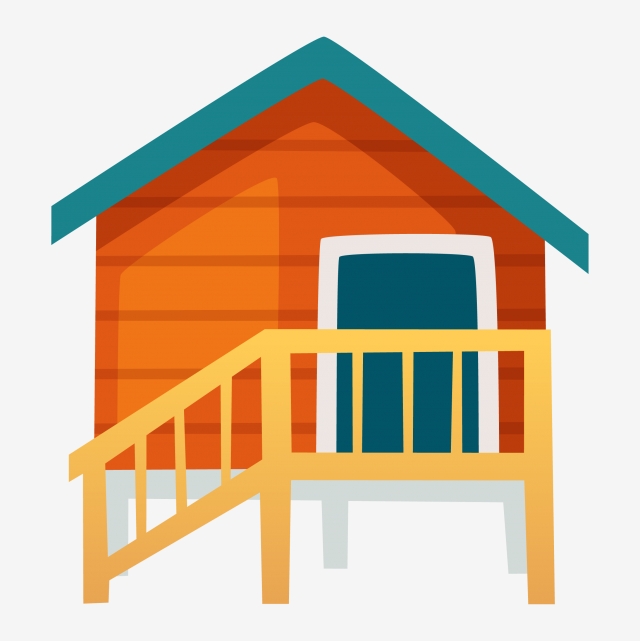 小
这间房子又小又贵。
又adj又adj
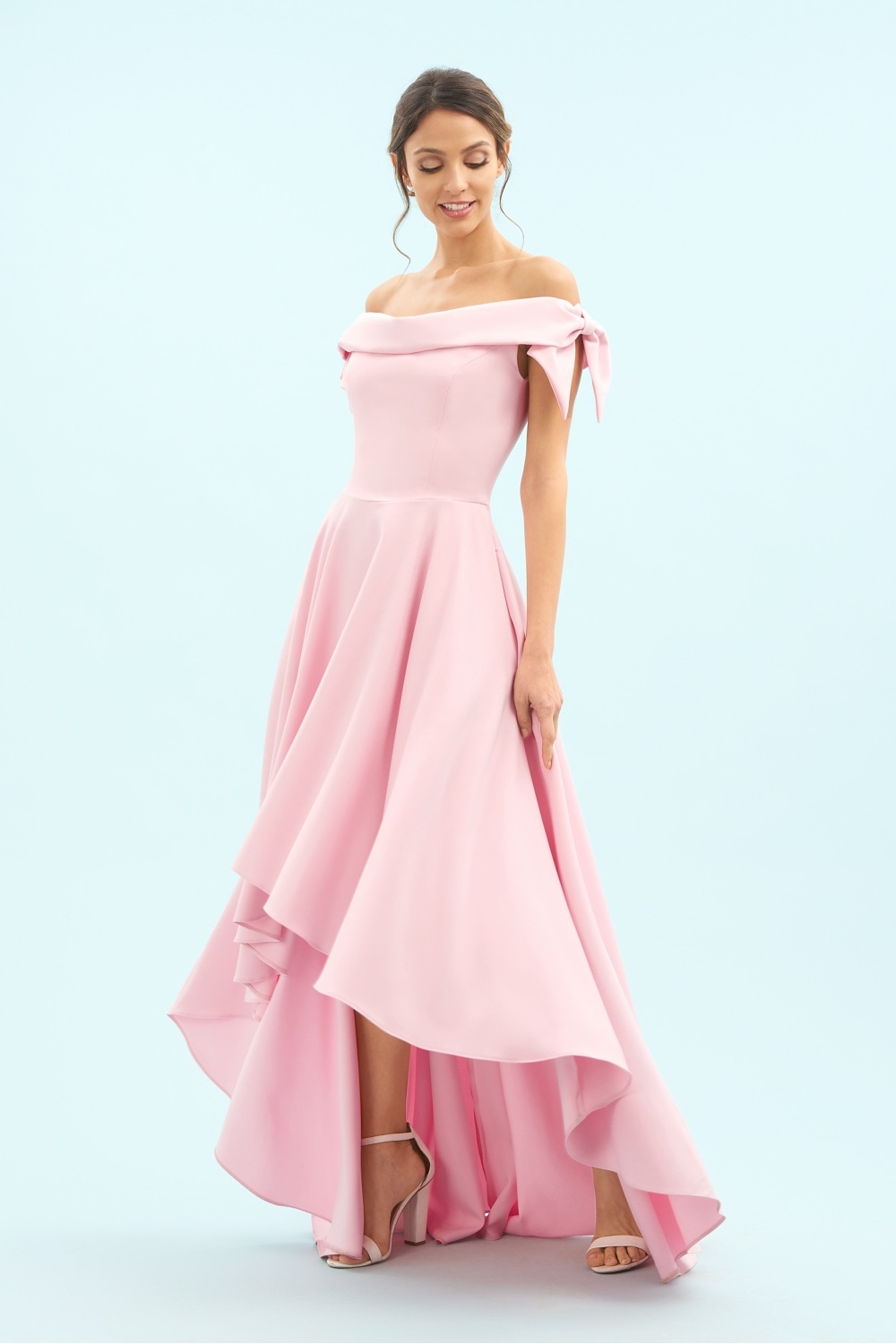 裙子
qúnzi
x
她的裙子又贵又漂亮。
negative
positive
又adj又adj
请造句
Make a sentence
又V又V
The actions denoted must be concurrent.
Cry and yell
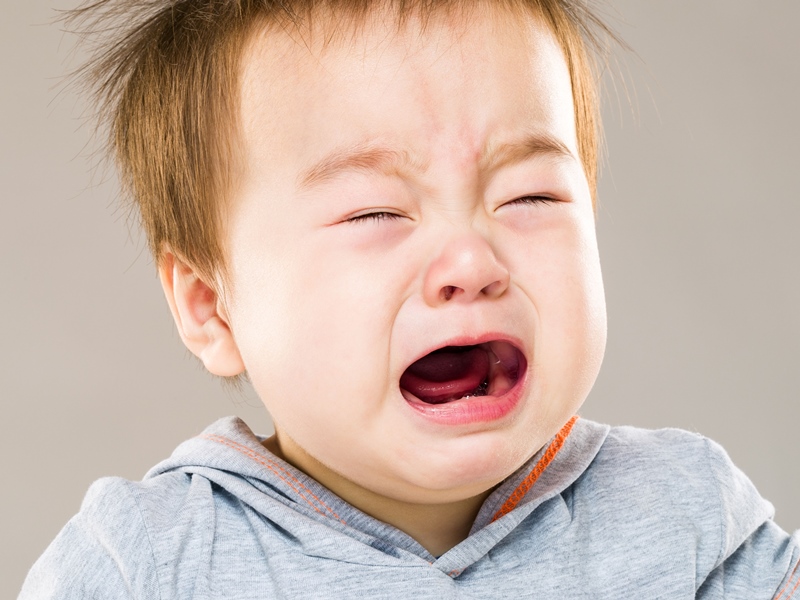 小孩
xiǎohái
这个小孩又哭又叫。
又V又V
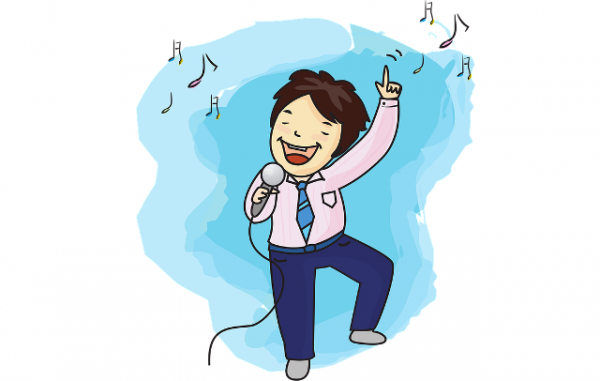 昨天晚上
唱歌
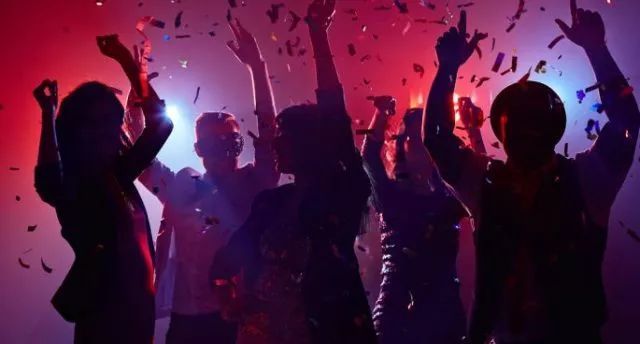 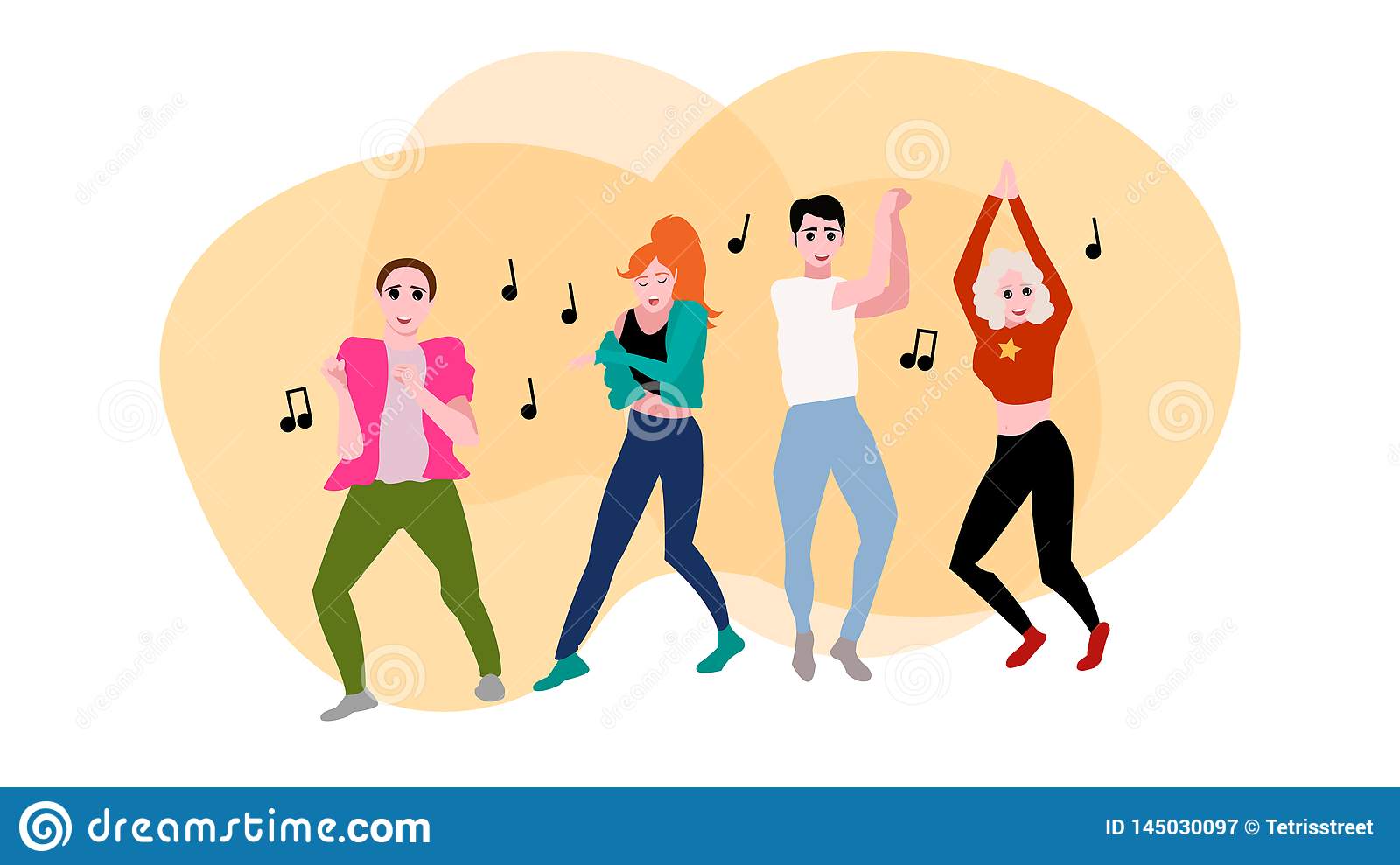 跳舞
昨天晚上，我们又唱又跳，玩得很开心。